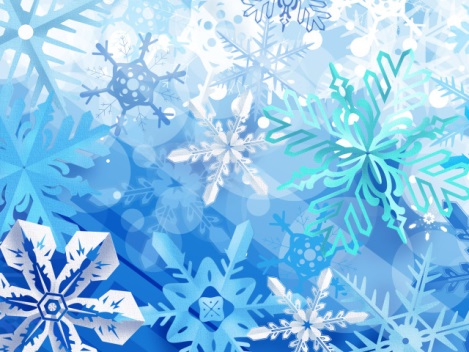 З И М Н И Е         В И Д Ы      С П О Р Т А
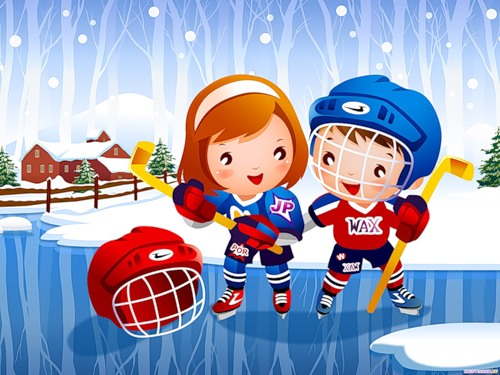 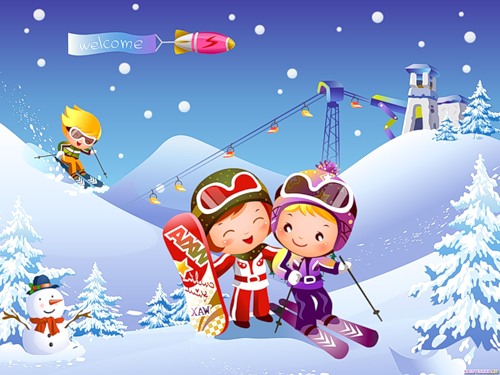 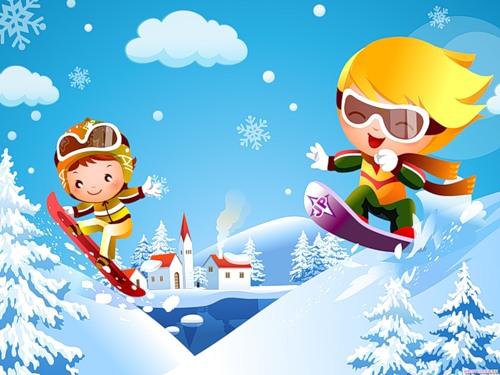 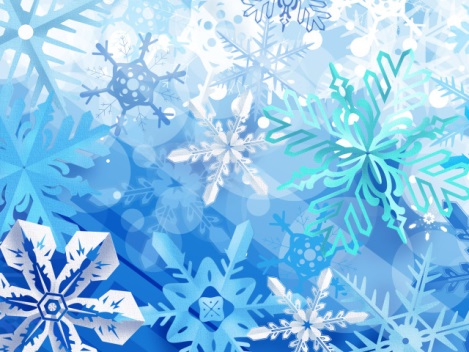 Б О Б С Л Е Й
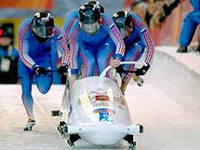 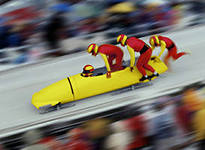 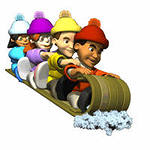 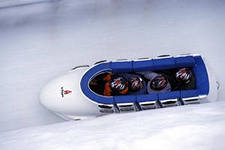 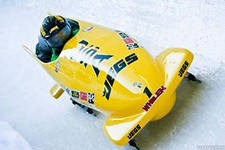 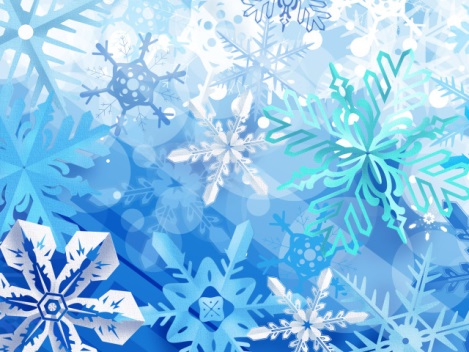 К О Н Ь К О Б Е Ж Н Ы Й     С П О Р Т
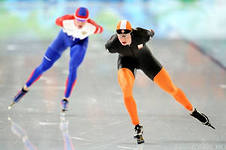 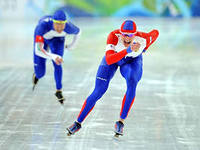 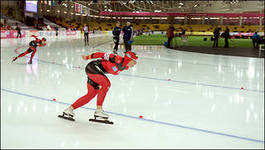 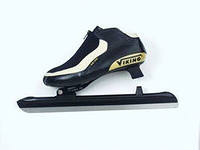 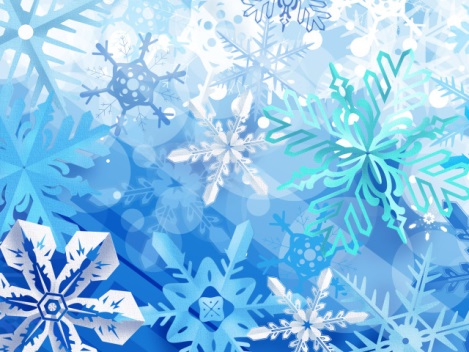 Ф И Г У Р Н О Е     К А Т А Н И Е
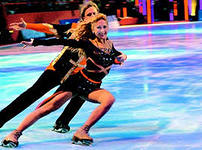 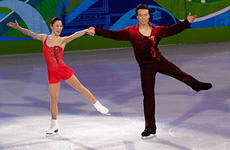 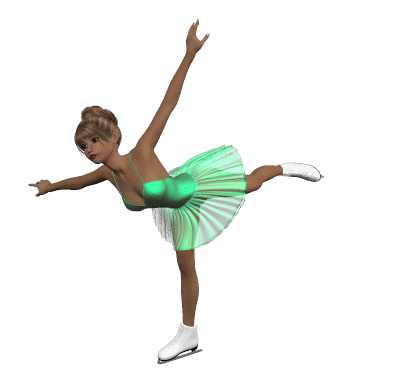 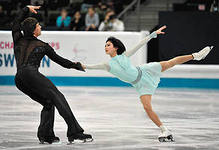 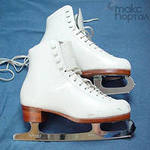 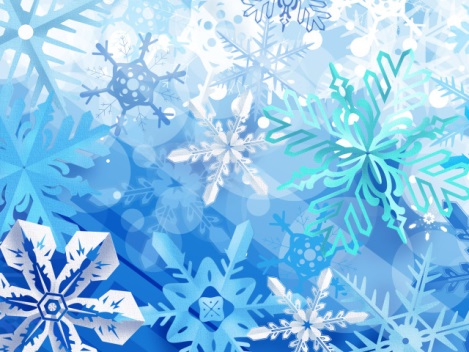 Ф Р И С Т А Й Л
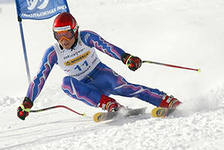 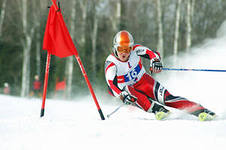 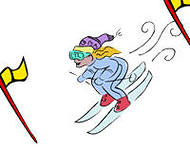 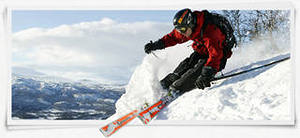 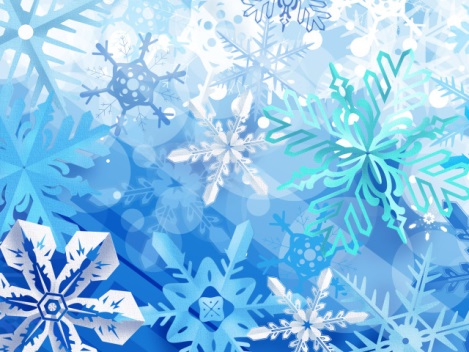 Л Ы Ж Н Ы Е   Г О Н К И
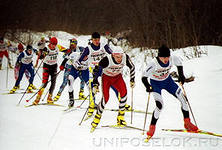 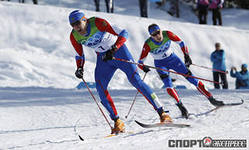 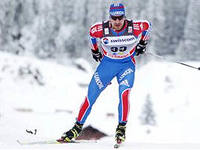 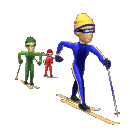 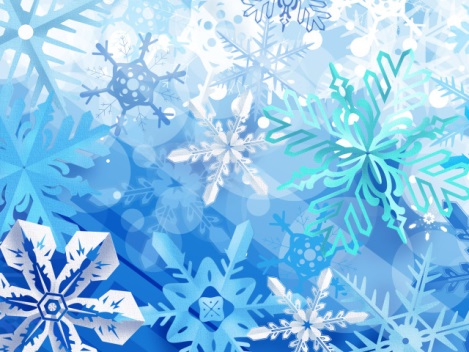 П Р Ы Ж К И    С    Т Р А М П Л И Н А
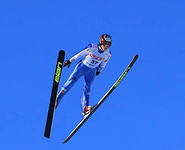 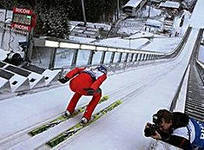 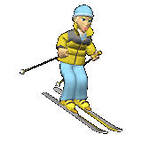 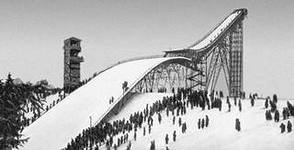 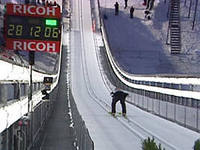 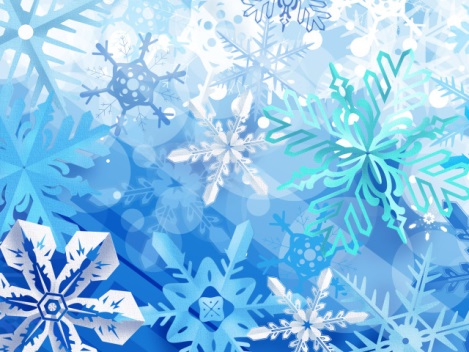 С Н О У Б О Р Д
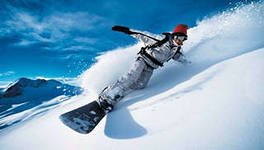 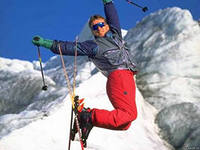 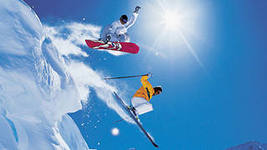 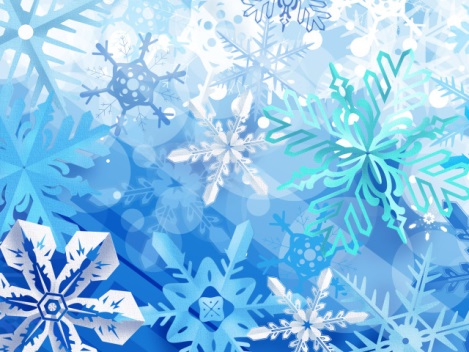 Х О К К Е Й
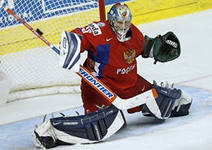 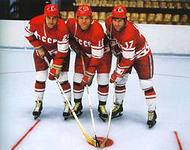 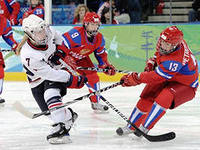 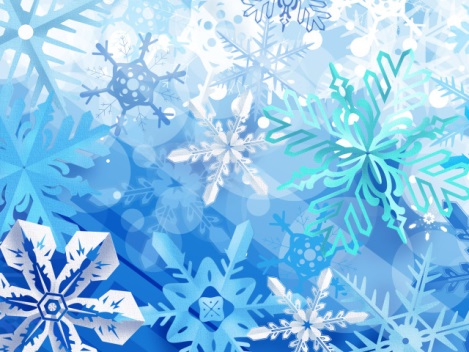 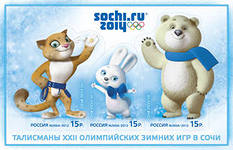 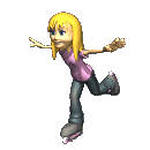